Warp Size Impact in GPUs:Large or Small?
Ahmad Lashgar        Amirali Baniasadi         Ahmad Khonsari
ECE, University of Tehran,
ECE, University of Victoria
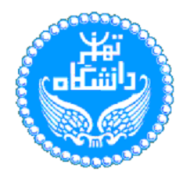 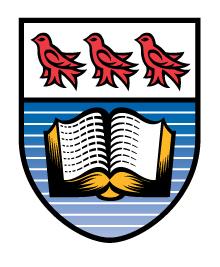 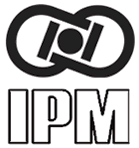 This Work
Accelerators 
Accelerators amortize control-flow over groups of threads  (warps)
Warp size impacts performance (branch/memory divergence & memory access coalescing)
Small Warp: Low Branch/Memory Divergence (+)  , Low Memory Coalescing (-)
Large Warp: High Branch Divergence/Memory (-), High Memory Coalescing(+) 

Question: Possible Solutions?
Enhance Coalescing in a Small-warp machine (SW+)  OR 
Enhance Divergence in a Large-warp machine (LW+) 

Winner: SW+
2
Warp Size Impact in GPUs: Large or Small?
Outline
Branch/Memory Divergence
Memory Access Coalescing

Warp Size Impact 
Warp Size: Large or Small?
Use machine models to find the answer:
Small-Warp Coalescing-Enhanced Machine (SW+)
Large-Warp Control-flow-Enhanced Machine (LW+)
Experimental Results

Conclusions & Future Work
3
Warp Size Impact in GPUs: Large or Small?
Warping
Opportunities
Reduce scheduling overhead
Improve utilization of execution units (SIMD efficiency)
Exploit inter-thread data locality

Challenges
Memory divergence
Branch divergence
4
Warp Size Impact in GPUs: Large or Small?
Memory Divergence
Threads of a warp may hit or miss in L1
Warp
T0
T1
T2
T3
Time
Hit
Hit
Miss
Hit
Stall
Stall
Stall
Stall
Warp
T0
T1
T2
T3
5
Warp Size Impact in GPUs: Large or Small?
[Speaker Notes: Group of threads (warp) are processed in lock-step

Unnecessary Waiting Periods]
Branch Divergence
Branch instruction can diverge to two different paths dividing  the warp to two groups:
Threads with taken outcome
Threads with not-taken outcome
Warp
T0
T1
T2
T3
Time
Warp
X
T1
T2
X
Warp
T0
X
X
T3
Warp
T0
X
X
T3
Warp
T0
T1
T2
T3
6
Warp Size Impact in GPUs: Large or Small?
[Speaker Notes: -Diverge, re-converge, re-convergence point,

Unnecessary Waiting Period]
Memory Access Coalescing
Common memory access of neighbor threads are coalesced into one transaction
Warp
T0
T1
T2
T3
Miss
Miss
Miss
Miss
A
B
A
B
Mem. Req. A
Mem. Req. B
Warp
T4
T5
T6
T7
Hit
Hit
Hit
Hit
Mem. Req. C
C
C
C
C
Warp
T8
T9
T10
T11
Miss
Hit
Hit
Miss
Mem. Req. D
Mem. Req. E
D
E
E
D
7
Warp Size Impact in GPUs: Large or Small?
Warp Size
Warp Size: number of threads in warp

Small Warp Advantage:
Less branch/memory divergence
Less synchronization overhead at every instruction

Large Warp Advantage:
Greater opportunity for memory access coalescing
8
Warp Size Impact in GPUs: Large or Small?
[Speaker Notes: Justify why shorter warps are not reasonable]
Warp Size and Branch Divergence
Lower the warp size, lower the branch divergence
2-thread warp
4-thread warp
T1
T2
T3
T4
T5
T6
T7
T8
↓
↓
↓
↓
↓
↓
↓
↓
↓
↓
↓
↓
↓
↓
↓
↓
↓
↓
↓
↓
↓
↓
↓
↓
No branch divergence
Branch divergence
9
Warp Size Impact in GPUs: Large or Small?
Warp Size and Memory Divergence
Small warps
Large warps
Warp
T0
T1
T2
T3
Warp
T0
T1
T2
T3
Time
Hit
Hit
Hit
Hit
Hit
Hit
Hit
Hit
Warp
T4
T5
T6
T7
T4
T5
T6
T7
Miss
Miss
Miss
Miss
Miss
Miss
Miss
Miss
Warp
T8
T9
T10
T11
T8
T9
T10
T11
Hit
Hit
Hit
Hit
Hit
Hit
Hit
Hit
Warp
T0
T1
T2
T3
Stall
Stall
Stall
Stall
Warp
T8
T9
T10
T11
Warp
T4
T5
T6
T7
Warp
T0
T1
T2
T3
T4
T5
T6
T7
Improving latency hiding
T8
T9
T10
T11
10
Warp Size Impact in GPUs: Large or Small?
Warp Size and Memory Access Coalescing
Small warps
Large warps
Time
Warp
T0
T1
T2
T3
Warp
T0
T1
T2
T3
Req. A
Miss
Miss
Miss
Miss
Miss
Miss
Miss
Miss
Req. B
Warp
T4
T5
T6
T7
T4
T5
T6
T7
Miss
Miss
Miss
Miss
Miss
Miss
Miss
Miss
Req. A
Warp
T8
T9
T10
T11
T8
T9
T10
T11
Req. A
Req. A
Miss
Miss
Miss
Miss
Miss
Miss
Miss
Miss
Req. B
Req. B
5 memory requests
2 memory requests
Reducing # of memory accesses using wider coalescing
11
Warp Size Impact in GPUs: Large or Small?
Warp Size Impact on Coalescing
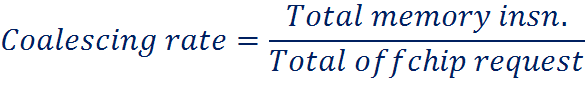 Often Warp Size                            Coalescing
12
Warp Size Impact in GPUs: Large or Small?
[Speaker Notes: Short warps reduce thread synchronization for computations
Large warps improve coalescing
Small warps reduce synchronization and divergence]
Warp Size Impact on Idle Cycles
MU:  Warp Size      Divergence            Idle Cycles
BKP:  Warp Size     Coalescing              Idle Cycles
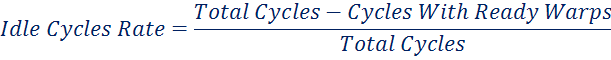 13
Warp Size Impact in GPUs: Large or Small?
[Speaker Notes: Short warps reduce thread synchronization for computations
Large warps improve coalescing
Small warps reduce synchronization and divergence]
Warp Size Impact on Performance
MU:  Warp Size            Divergence            Performance
BKP:  Warp Size            Coalescing              Performance
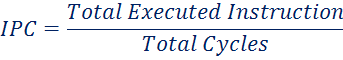 14
Warp Size Impact in GPUs: Large or Small?
[Speaker Notes: Short warps reduce thread synchronization for computations
Large warps improve coalescing
Small warps reduce synchronization and divergence]
Approach
Baseline machine
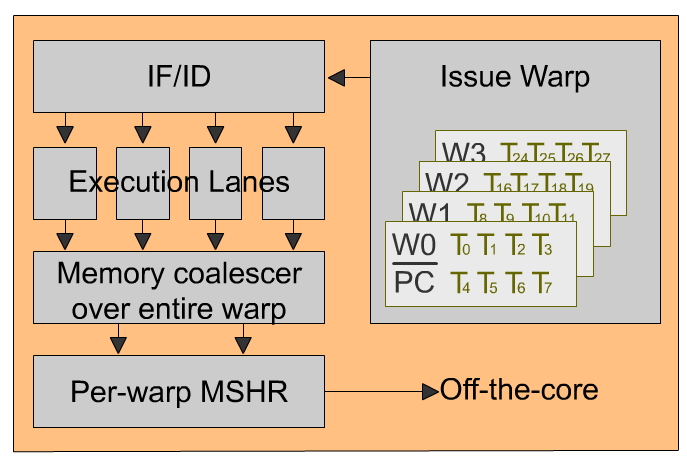 LW+:
MIMD lanes compensate  divergence of large warps
SW+:
Ideal MSHR compensates  coalescing loss of small warps
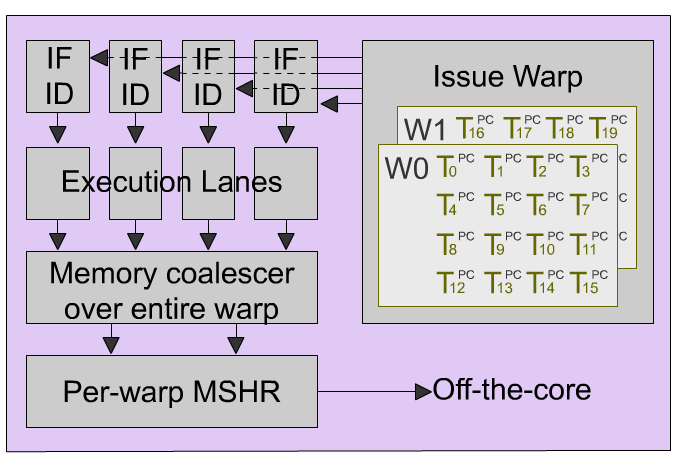 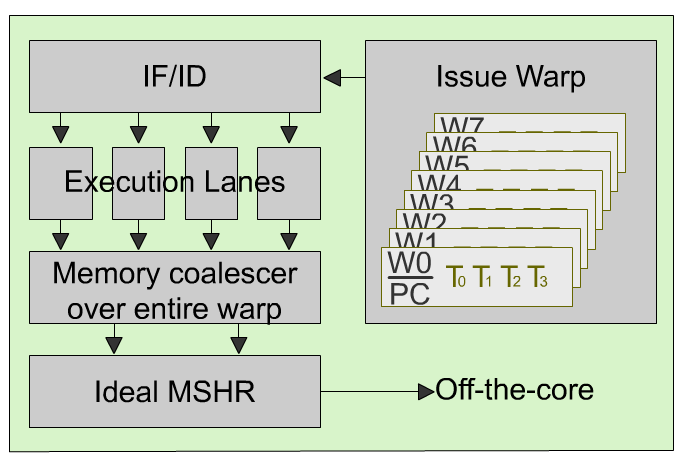 15
Warp Size Impact in GPUs: Large or Small?
SW+
Warps as wide as SIMD width
Low branch/memory divergence, Improve latency hiding
Compensating coalescing loss -> Ideal MSHR
Compensating small-warp deficiency (memory access coalescing loss)
Ideal MSHR prevents redundant memory transactions by merging the redundant requests of the warps on the same SM.
 Outstanding MSHRs are searched to perform the merge
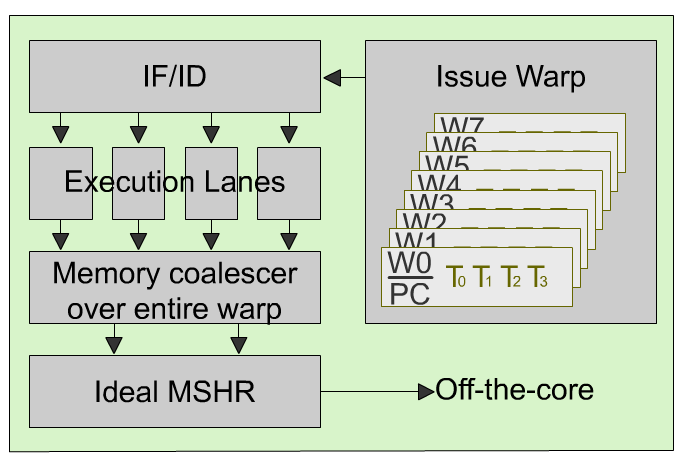 16
Warp Size Impact in GPUs: Large or Small?
LW+
Warps 8x larger than SIMD width
Improve memory access coalescing

Compensating divergence -> Lock-step MIMD execution
Compensate large warp deficiency (branch/memory divergence)
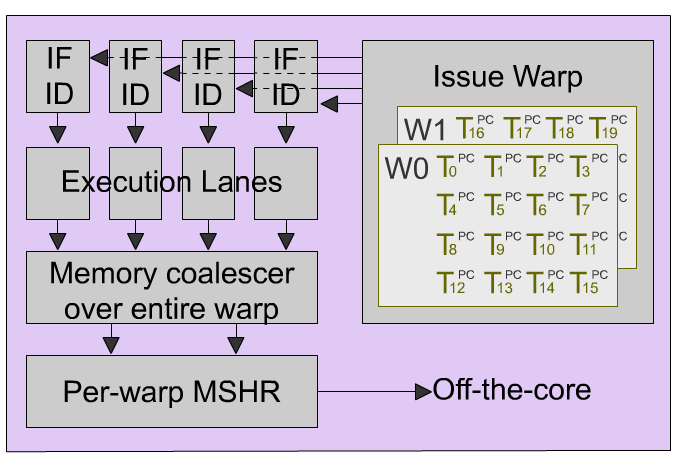 17
Warp Size Impact in GPUs: Large or Small?
Methodology
Cycle-accurate GPU simulation through GPGPU-sim
Six Memory Controllers (76 GB/s)
16 8-wide SMs (332.8 GFLOPS)
1024-thread per core
Warp Size: 8, 16, 32, and 64

Workloads
RODINIA
CUDA SDK
GPGPU-sim
18
Warp Size Impact in GPUs: Large or Small?
Coalescing Rate
SW+:  86%, 58%, 34% higher coalescing vs. 16, 32, 64 thd/warps
LW+:  37%, 17%, higher and -1% lower coalescing vs. 16, 32, 64 thd/warps
19
Warp Size Impact in GPUs: Large or Small?
[Speaker Notes: SW+ achieves high coalescing as a result of ideal MSHR]
Idle Cycles
SW+: 11%, 6%, 8% less Idle Cycles vs. 8, 16, 32 thd/warps
LW+: 1% more and 4%, 2% less Idle Cycles vs. 8, 16, 32 thd/warps
20
Warp Size Impact in GPUs: Large or Small?
[Speaker Notes: SW+ is always lower except for MTM,]
Performance
SW+: Outperforms  LW+ (11%), 8 (16%), 16(13%), 32 (20%) thd/warps.
LW+: Outperforms  8 (5%), 16 (1%), 32 (7%), 64 (15%) thd/warps.
21
Warp Size Impact in GPUs: Large or Small?
[Speaker Notes: SW+ is always better except for MTM , NQU and SR1 where LW+ is better]
Conclusion & Future Work
Warp Size Impacts Coalescing, Idle Cycles, and Performance

Investing in Enhancement of small-warp (SW+) machine returns higher gain than investing  in enhancement of large-warp (LW+) 

Future Work: Evaluating warp size impact on energy efficiency
22
Warp Size Impact in GPUs: Large or Small?
Thank you!
Question?
23
Warp Size Impact in GPUs: Large or Small?
Backup-Slides
24
Warp Size Impact in GPUs: Large or Small?
Coalescing Width
Range of the threads in a warp which are considered for memory access coalescing
NVIDIA G80     -> Over sub-warp
NVIDIA GT200 -> Over half-warp
NVIDIA GF100 -> Over entire warp
When the coalescing width is over entire warp, optimal warp size depends on the workload
25
Warp Size Impact in GPUs: Large or Small?
Warp Size and Branch Divergence (continued)
Small warps
Large warps
Warp
T0
T1
T2
T3
Warp
T0
T1
T2
T3
Time
Warp
T4
T5
T6
T7
T4
T5
T6
T7
Warp
T8
T9
T10
T11
T8
T9
T10
T11
Warp
T0
T1
X
X
Warp
T0
T1
X
X
Warp
T4
T5
T6
T7
T4
T5
T6
T7
Warp
X
T9
T10
T11
X
T9
T10
T11
Warp
X
X
T2
T3
Warp
X
X
T2
T3
Warp
T8
X
X
X
X
X
X
X
Warp
T0
T1
T2
T3
T8
X
X
X
Warp
T4
T5
T6
T7
Warp
T0
T1
T2
T3
Warp
T8
T9
T10
T11
T4
T5
T6
T7
Saving some idle cycles
T8
T9
T10
T11
26
Warp Size Impact in GPUs: Large or Small?
Warping
Thousands of threads are scheduled zero-overhead
All the context of threads are on-core
Tens of threads are grouped into warp
Execute same instruction in lock-step
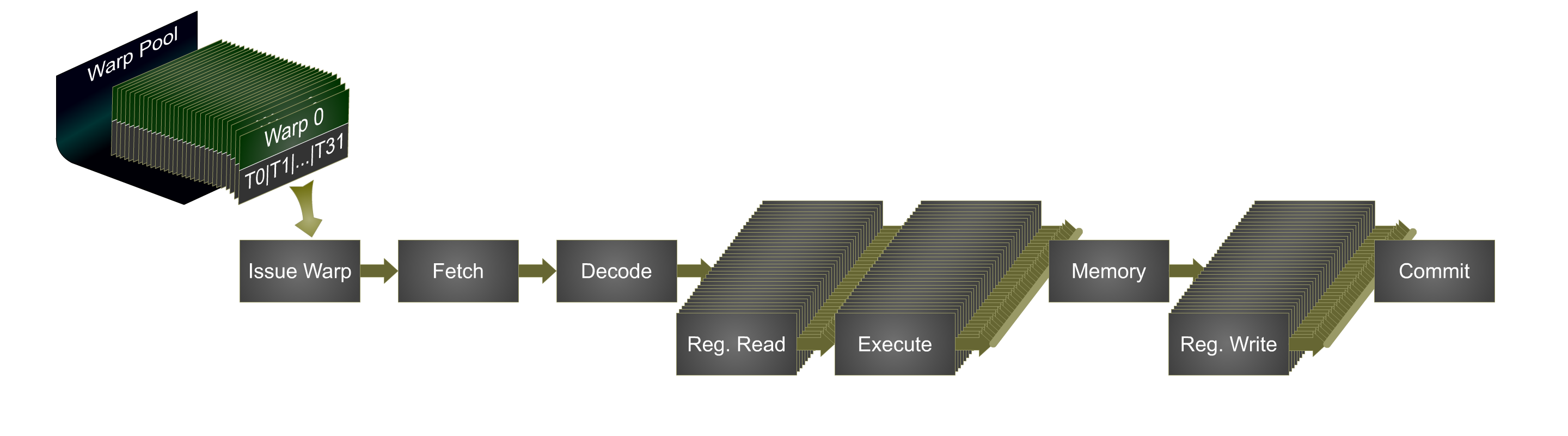 27
Warp Size Impact in GPUs: Large or Small?
[Speaker Notes: -Define warp, warp scheduler, and SIMD width
-Define the shared resource per SM: thread pool, shared memory, and register file
-0 to 100: Every cycle a warp is selected]
Key Question
Which warp size should be decided as the baseline?
Then, investing in augmenting the processor toward removing the associated deficiency
Machine models to find the answer
28
Warp Size Impact in GPUs: Large or Small?
GPGPU-sim Config
29
Warp Size Impact in GPUs: Large or Small?
Workloads
30
Warp Size Impact in GPUs: Large or Small?